VĂN BẢN: 
VĂN HỌC VÀ TÁC DỤNG CHIỀU SÂU TRONG VIỆC XÂY DỰNG NHÂN CÁCH VĂN HÓA CON NGƯỜI
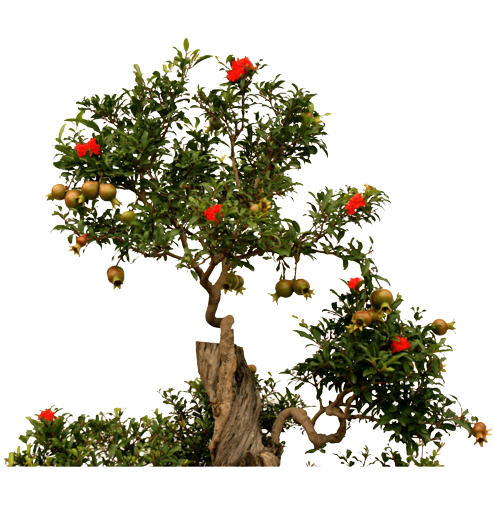 (Hoàng Ngọc Hiến)
Giáo viên: Trương Thị Thúy
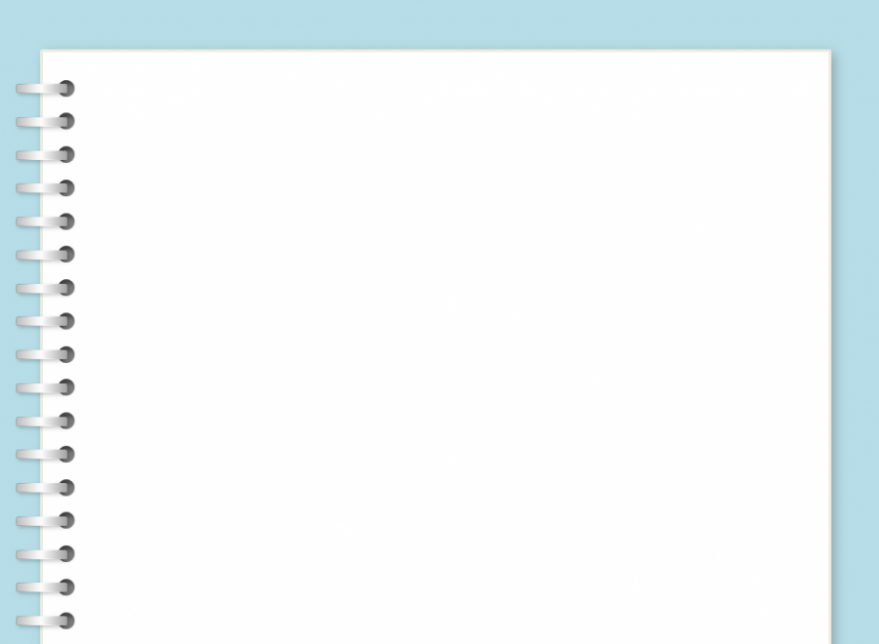 KHỞI ĐỘNG
Hãy nêu một số biểu hiện về tác dụng của văn học đối với cá nhân em?
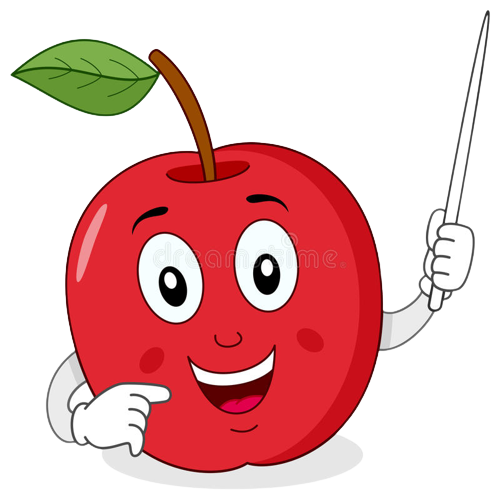 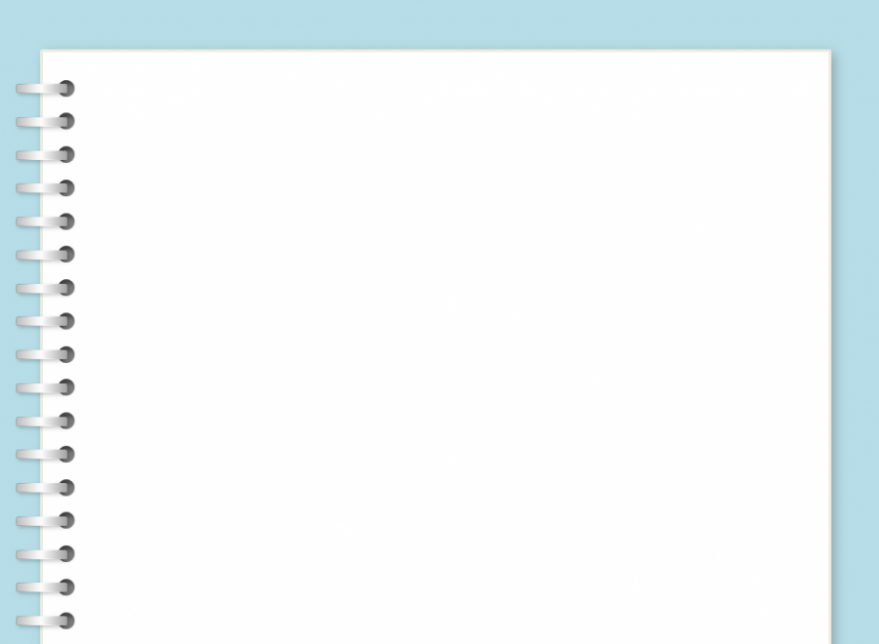 HÌNH THÀNH KIẾN THỨC
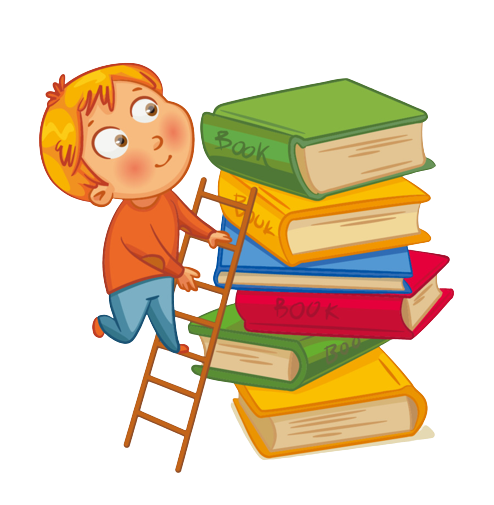 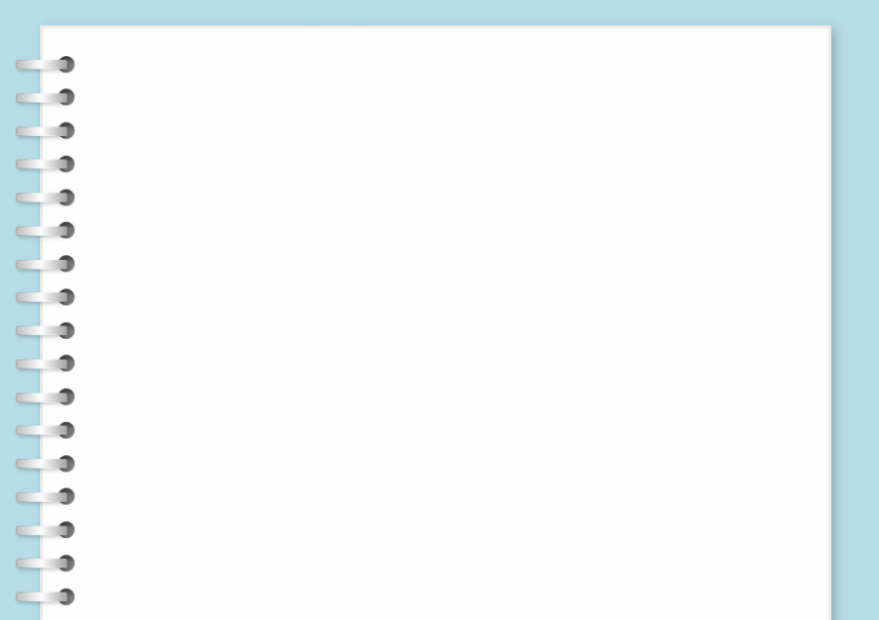 I. Tìm hiểu chung
Dựa vào phần Kiến thức Ngữ văn đã tìm hiểu trước ở nhà, em hãy trình bày:
- Tính khẳng định, phủ định trong văn nghị luận.
- Lập luận và ngôn ngữ biểu cảm trong văn nghị luận.
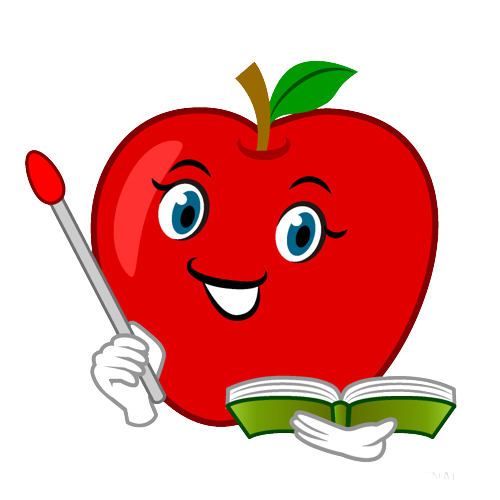 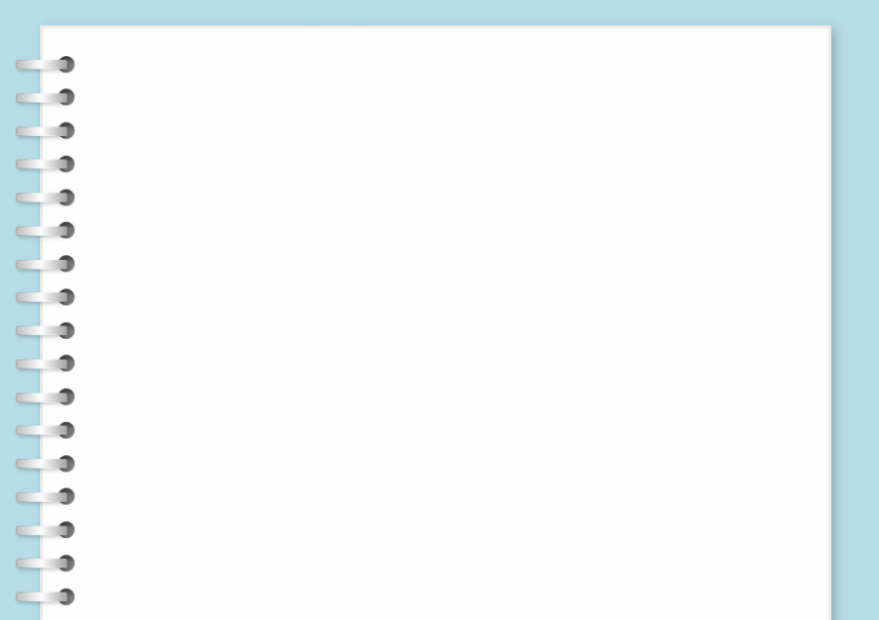 I. Tìm hiểu chung
1. Tính khẳng định, phủ định trong văn nghị luận.
- Văn nghị luận thể hiện rất rõ thái độ, nhận thức, lập trường và quan điểm của người viết.
- Trước vấn đề nêu lên để bàn luận, người viết cần bày tỏ ý kiến, khẳng định cái đúng, cái tốt; bác bỏ, phê phán cái sai, cái xấu,…
- Ngôn ngữ văn nghị luận thường dùng các từ, các câu khẳng định, phủ định nhằm tạo cho bài văn âm hưởng, giọng điệu mạnh mẽ, kiên quyết, hào sảng,…
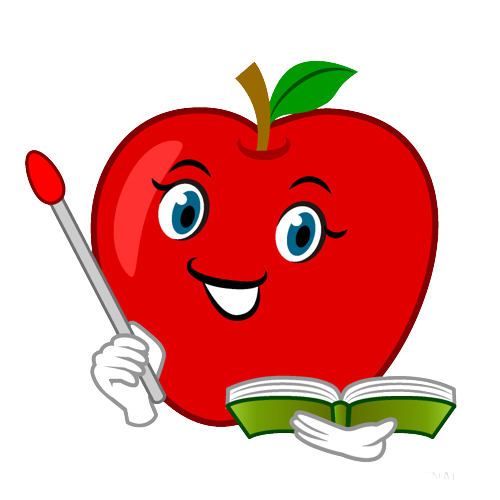 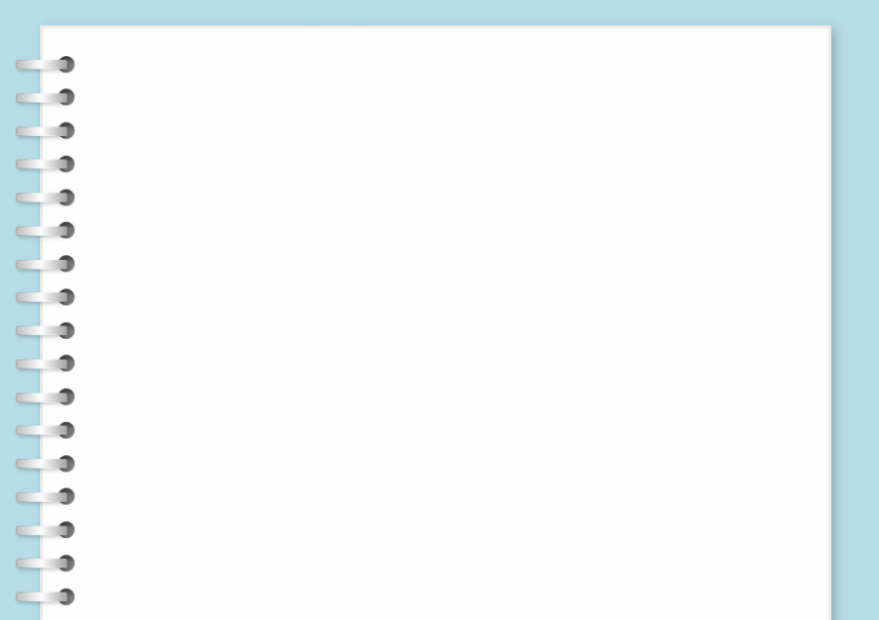 I. Tìm hiểu chung
2. Lập luận và ngôn ngữ biểu cảm trong văn nghị luận
- Lập luận là cách thức trình bày và triển khai các luận điểm; cách nêu vấn đề và giải quyết vấn đề; cách sử dụng các thao tác như phân tích, giải thích, chứng minh, so sánh, đối chiếu,… để làm sáng tỏ điều tác giả muốn nói, để người đọc hiểu, tin và đồng tình với người viết. 
- Trong lập luận, người viết thường sử dụng nhiều từ ngữ nhằm nhấn mạnh, tạo nên giọng văn giàu màu sắc biểu cảm.
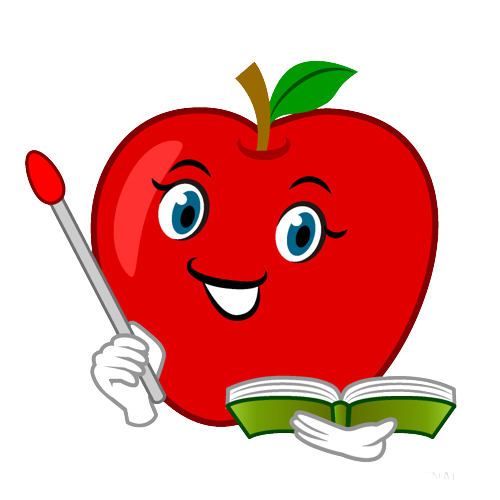 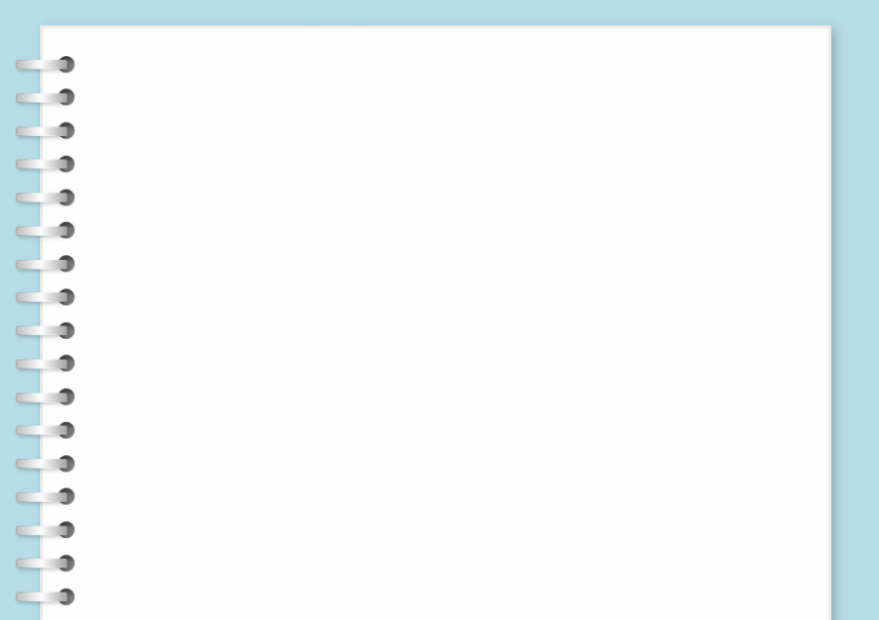 I. Tìm hiểu chung
3. Tác giả, tác phẩm
Dựa vào SGK và phần bài chuẩn bị sẵn, giới thiệu khái quát những thông tin chính về tác giả, tác phẩm?
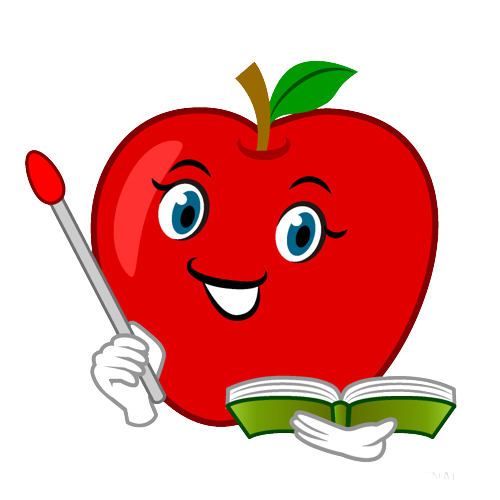 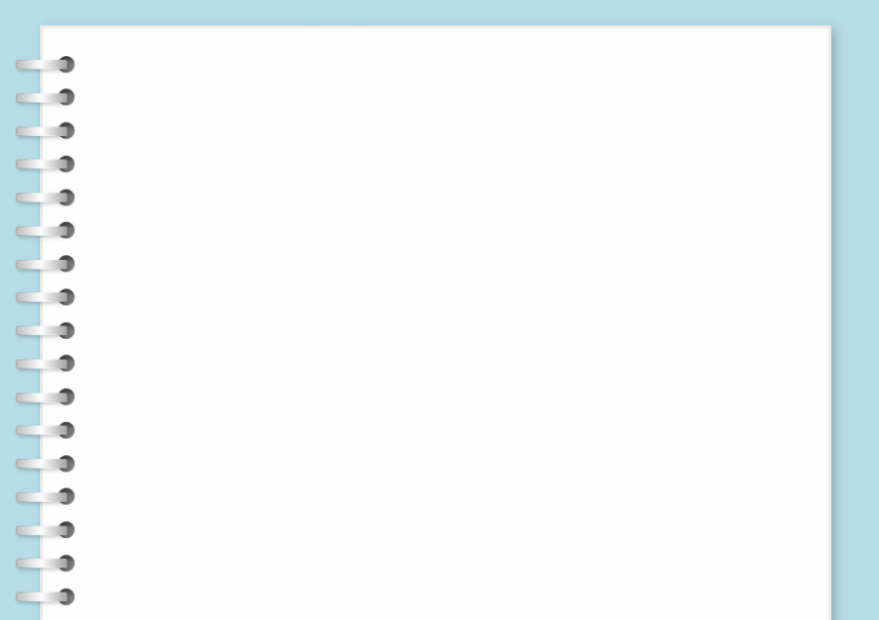 I. Tìm hiểu chung
3. Tác giả, tác phẩm
a. Tác giả
- Hoàng Ngọc Hiến (1930 – 2011), quê ở Hà Tĩnh. 
- Năm 1959, ông làm nghiên cứu sinh và bảo vệ thành công luận án Tiến sĩ Văn học, chuyên ngành lí luận, phê bình tại Đại học Tổng hợp Mát-xcơ-va, Liên Xô (cũ). 
- Năm 1987,ông là hội viên Hội nhà văn Việt Nam.
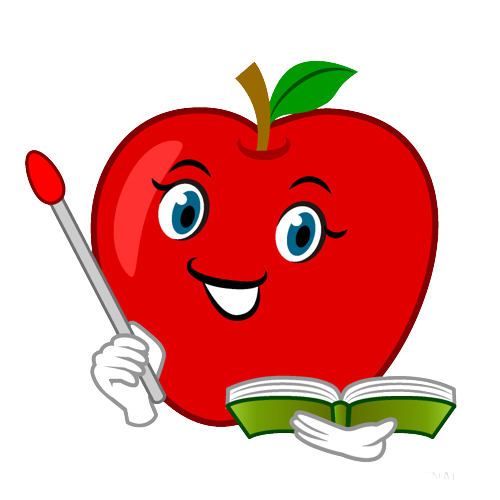 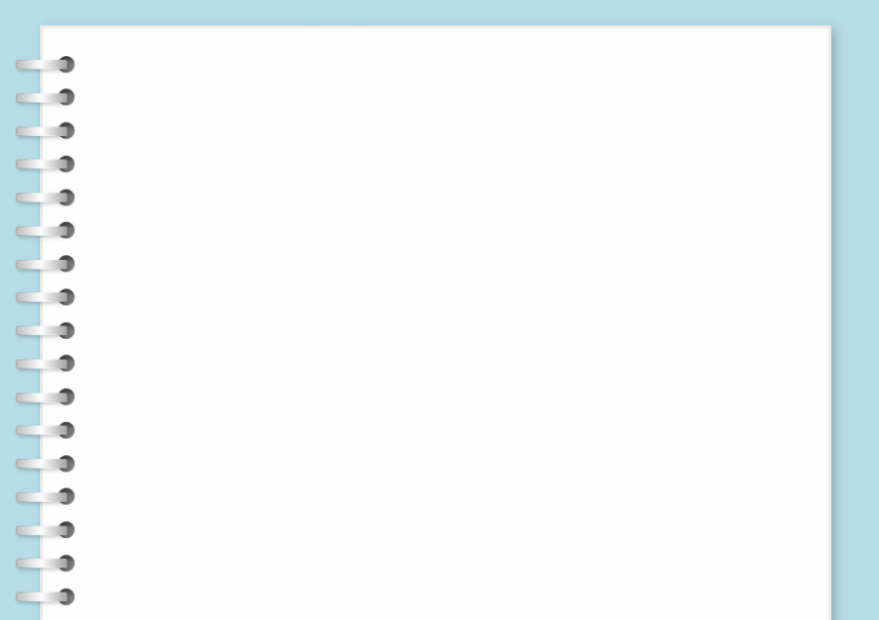 I. Tìm hiểu chung
3. Tác giả, tác phẩm
a. Tác phẩm
- Văn bản Văn học và tác dụng chiều sâu trong việc xây dựng nhân cách văn hóa con người được in trong Triết lí văn hóa và triết luận văn chương, NXB Giáo dục 2006.
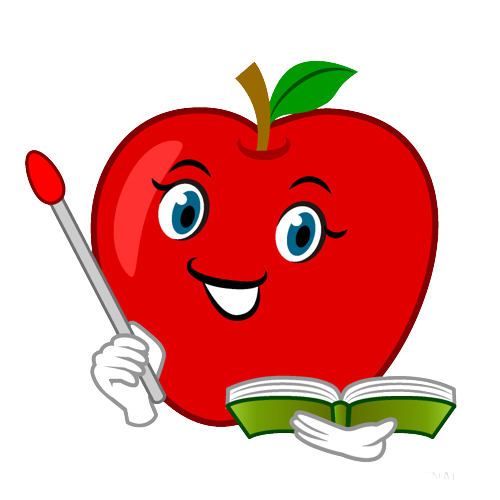 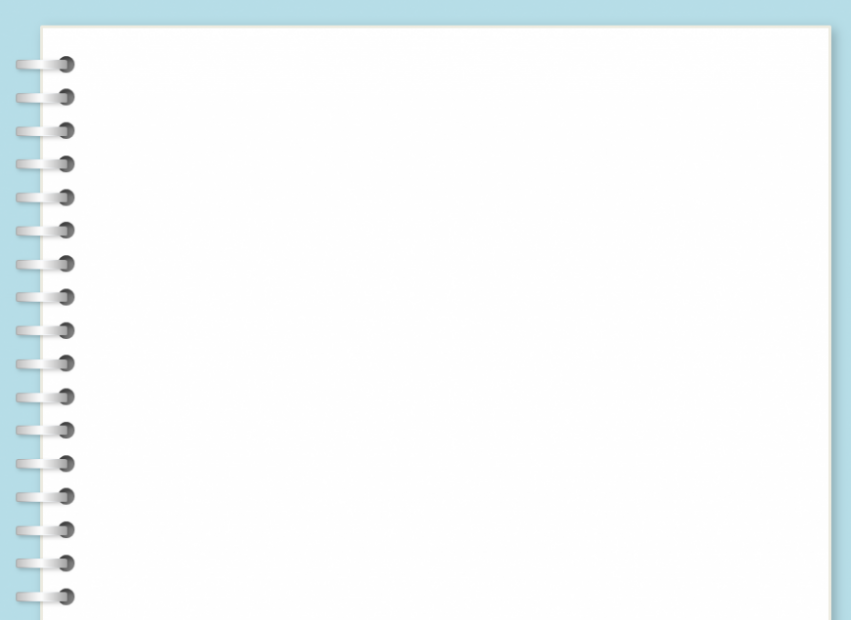 II. Đọc hiểu văn bản
1. Mục đích và nội dung chính của văn bản
- Nhan đề Văn học và tác dụng chiều sâu trong việc xây dựng nhân cách văn hóa con người cho biết mục đích và nội dung chính của văn bản này là: tác dụng to lớn và sâu sắc của văn học đối với việc phát triển nhân cách văn hóa của con người.
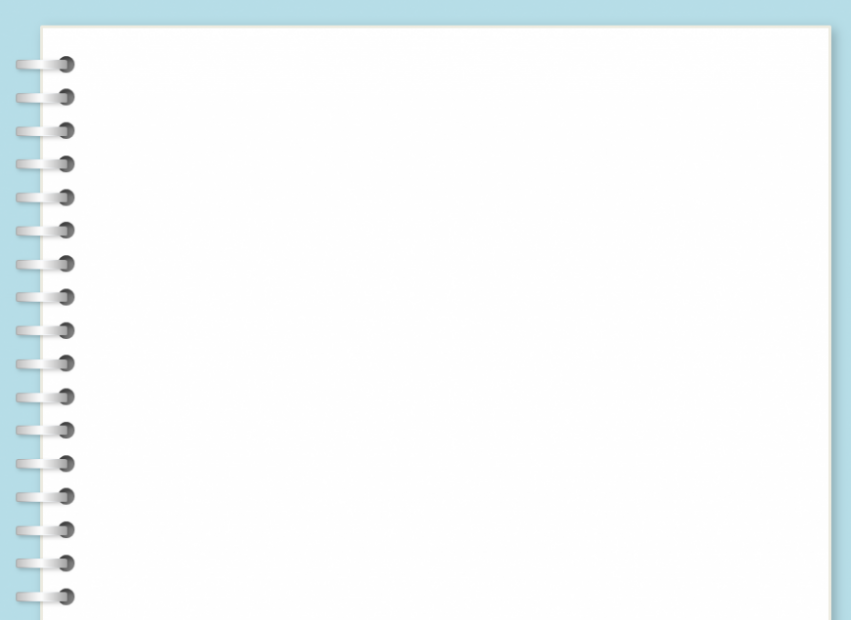 II. Đọc hiểu văn bản
1. Mục đích và nội dung chính của văn bản
- Văn bản có 3 phần:
+ Phần (1): Tác giả nêu lên “Mấy suy nghĩ về vị thế của văn học đương có nguy cơ bị nghiêng ngả và có chiều sút kém trong đời sống văn hóa hiện đại” và ba kiến nghị.
+ Phần (2): Phân tích và làm sáng tỏ: Văn học có tác dụng to lớn và sâu sắc giúp cho con người hiểu được chính mình.
(Điều mà khoa học không làm được).
+ Phần (3): Phân tích và làm sáng tỏ: Nghệ thuật, cùng với sự khẳng định sự thật, nhất thiết phải có những phát hiện nghệ thuật. Trước hết, đó là sự phát hiện những điều bí ẩn và huyền diệu; phải giúp con người năng lực cảm nhận sự thật, năng lực cảm nhận nỗi đau nhân tình, cảm nhận cái đẹp,....
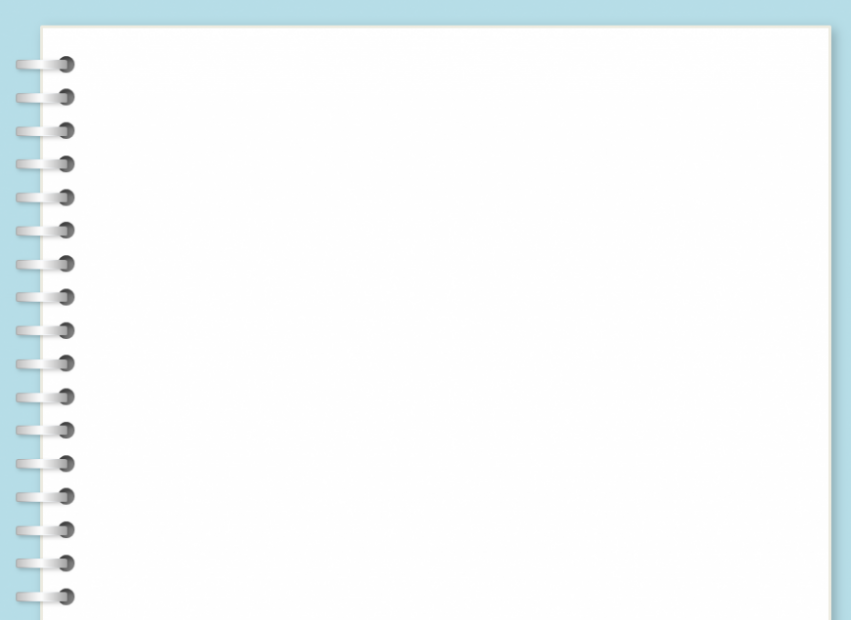 II. Đọc hiểu văn bản
2. Luận đề, luận điểm, lí lẽ, dẫn chứng
Luận đề: tác dụng to lớn và sâu sắc của văn học với việc xây dựng nhân cách văn hóa con người.
+ Luận điểm 1 - phần (1): Tác giả nêu lên nguy cơ văn hóa đọc đang bị xói mòn bởi văn hóa nghe nhìn. 
• Lí lẽ 1: Phương tiện của truyền hình là hình ảnh nghe nhìn, ưu thế của hình ảnh nghe nhìn là hấp dẫn và dễ tiếp nhận, không đòi hỏi nỗ lực tích cực của trí tuệ để tiếp nhận.
• Lí lẽ 2: Buồn ngủ rũ ra vẫn có thể ngồi em ti vi. Đọc sách thì rất khác. Phải có nỗ lực của trí tuệ.
• Bằng chứng: Tác giả xem phim Tây Sương kí chẳng nhớ được gì nhưng đọc Truyện Kiều thì nhớ mãi.
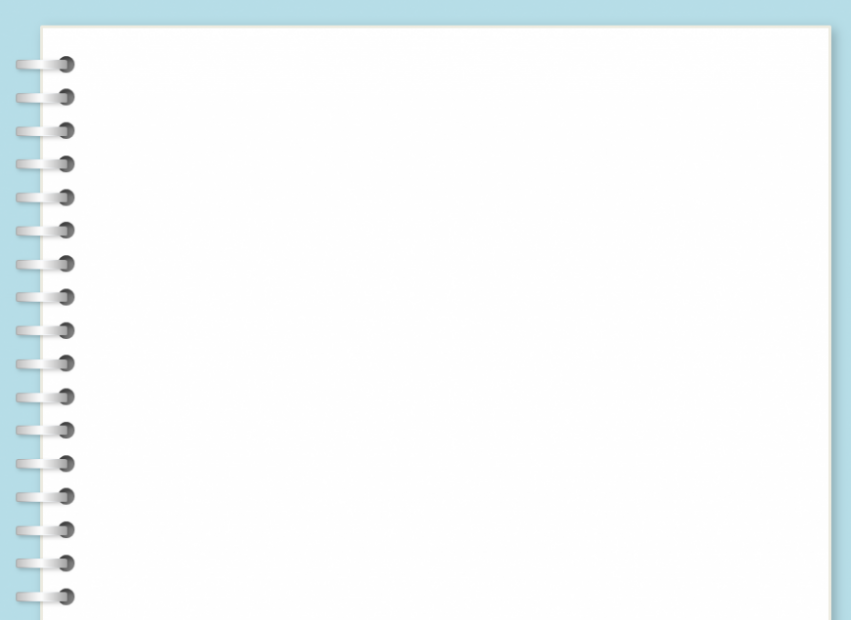 2. Luận đề, luận điểm, lí lẽ, dẫn chứng
+ Luận điểm 2 - phần (2): Văn học có tác dụng to lớn và sâu sắc giúp cho con người hiểu được chính mình.
• Lí lẽ 1: Đời sống tâm hồn và tâm lí của con người ngày càng trở nên phức tạp, có những mảng, những lớp chiều sâu, những uẩn khúc chỉ có văn học và nghệ thuật mới soi thấu.
• Bằng chứng: Có những tác phẩm đọc xong ta thấy bàng hoàng:… (Bi-ê-lin-xki). 
• Lí lẽ 2: Văn học giúp cho con người tự biết mình, cả những mặt yếu lẫn mặt mạnh, những tiềm lực lớn lao ta không ngờ đến.
• Bằng chứng: Quan niệm của triết gia Se-ne-ca.
• Lí lẽ 3: Những tác phẩm tốt soi đường cho cá nhân bằng ánh sáng của lẽ phải… những kinh nghiệm làm người xứng đáng. 
• Lí lẽ 4: Văn học và nghệ thuật có một vai trò đặc biệt quan trọng: quản lí sự cải hóa, sự hình thành nhân cách bên trong con người, ở mỗi con người.
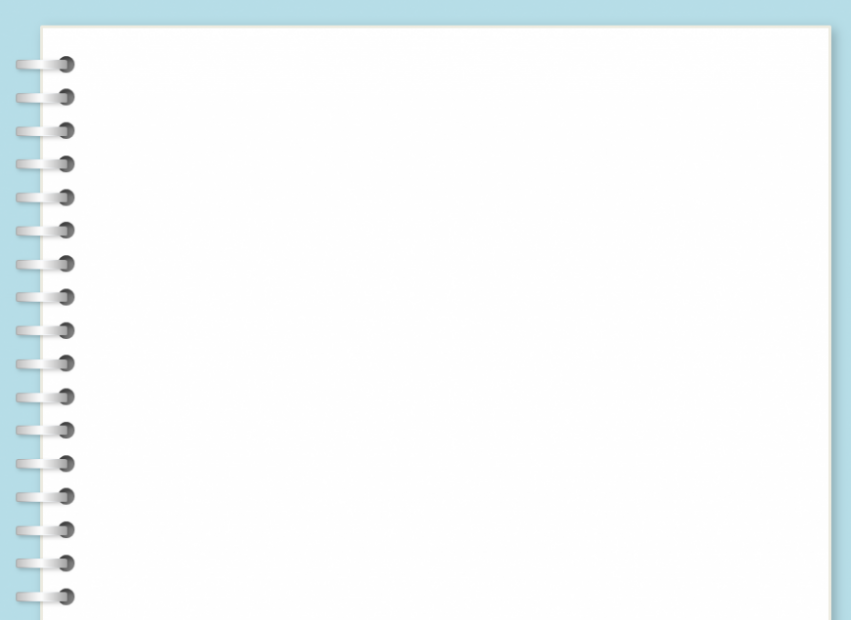 2. Luận đề, luận điểm, lí lẽ, dẫn chứng
+ Luận điểm 3 - phần (3): Trong sáng tác nghệ thuật, cùng với sự khẳng định sự thật, nhất thiết phải có những phát hiện nghệ thuật.
• Lí lẽ 1: Trước hết, đó là sự phát hiện những điều bí ẩn và huyền diệu trong tâm hồn con người.
• Lí lẽ 2: Trong văn học nghệ thuật, có thể tìm thấy ở đây một sự khác biệt với báo chí còn quan trọng hơn sự công bố sự thật là việc giáo dục năng lực cảm nhận sự thật.
• Lí lẽ 3: Sứ mệnh vĩnh cửu, bao trùm của văn học nghệ thuật là giáo dục năng lực cảm nhận sự thật, cảm nhận nỗi đau nhân tình, cảm nhận cái đẹp.
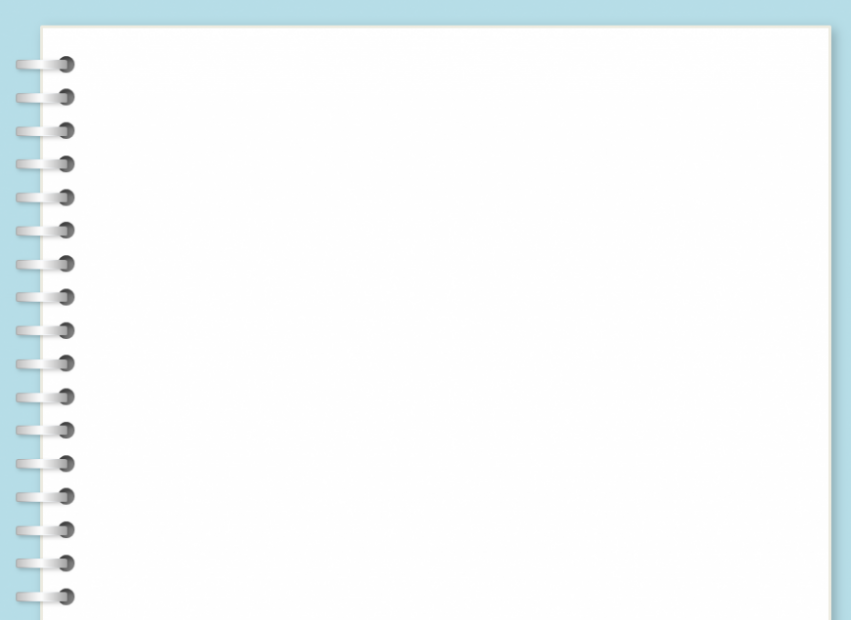 3. Một số biện pháp làm tăng tính khẳng định và phủ định trong văn bản.
-Để tăng tính khẳng định và phủ định trong văn bản, người viết chủ yếu dùng các loại từ ngữ, câu văn khẳng định và phủ định nhằm tạo cho bài văn một âm hưởng, giọng điệu mạnh mẽ, kiên quyết.
- Ví dụ:
+ "Chỉ tham gia vào thực tiễn xã hội con người mới được rèn luyện và thực sự trưởng thành. Nhưng sự cải hóa và sự tiền bộ của con người không thể là kết quả tự phát của sự tham gia công tác thực tiễn, nhất là phải có sự chuẩn bị, sự trang bị.". 
+ "Chính những cuộc hành trình bên trong này mới có ý nghĩa quyết định đối với sự cải tạo bản thân con người. Chính những thể hiện và kinh nghiệm của những chuyển hành trình tinh thần này mới tạo thành nhân cách của cá nhân."
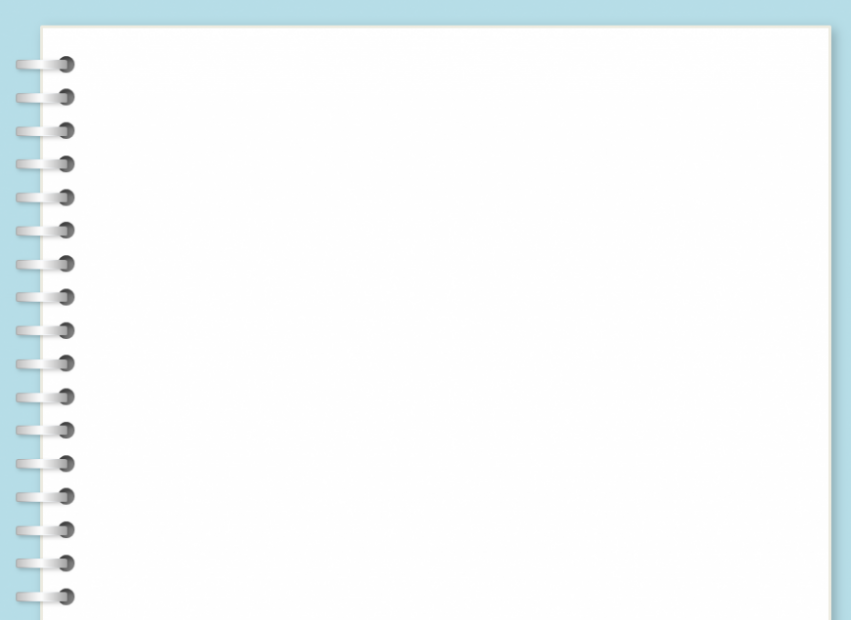 4. Cách lập luận và ngôn ngữ biểu cảm trong văn bản.
- Cách lập luận: Văn bản có cách lập luận chặt chẽ, được biểu hiện qua các luận điểm rõ ràng;lí lẽ, dẫn chứng thuyết phục. Đằng sau mỗi luận điểm, tác giả đều đưa ra dẫn chứng thiết thực, hợp lý. Kết hợp với việc dùng các từ, các câu khẳng định, phủ đinh. Dựa vào các từ ngữ đó đã thể hiện rõ ràng lập luận của tác giả.
- Ngôn ngữ biểu cảm: Giàu màu sắc biểu cảm. Thể hiện qua việc tác giả kết hợp nhiều từ ngữ, như kết từ và tình thái từ: Vả chăng, đành rằng, thậm chí, lúc nào cũng, hơn lúc nào hết, quá,…
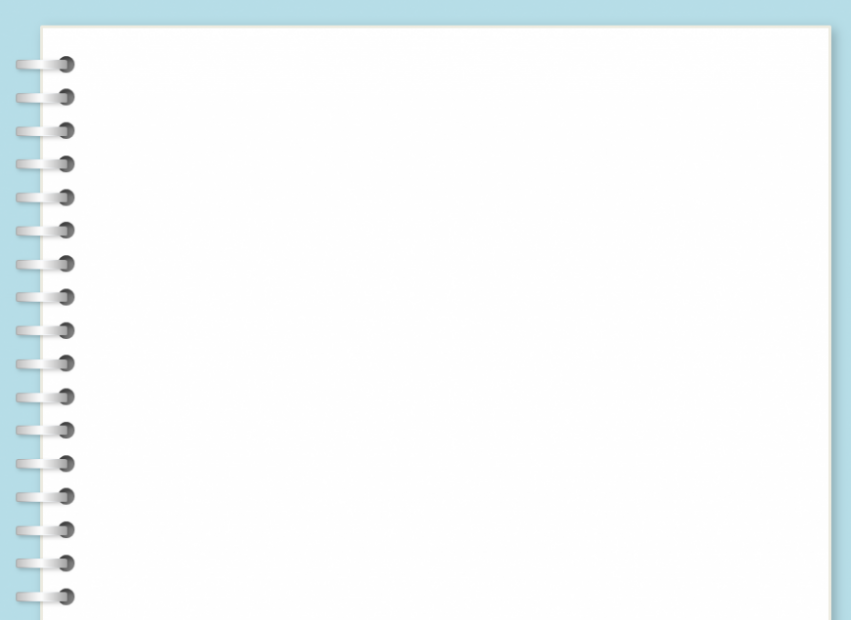 III. Tổng kết
1. Nội dung
Văn bản nói lên vai trò và tác dụng to lớn của văn học đối với tâm hồn con người.
2. Nghệ thuật
- Ngôn ngữ giàu cảm xúc.
- Trình bày loogic, mạch lạc thống luận điểm, lí lẽ, bằng chứng để làm rõ vấn đề.
  - Sử dụng khéo léo cách nói khẳng định và phủ định.
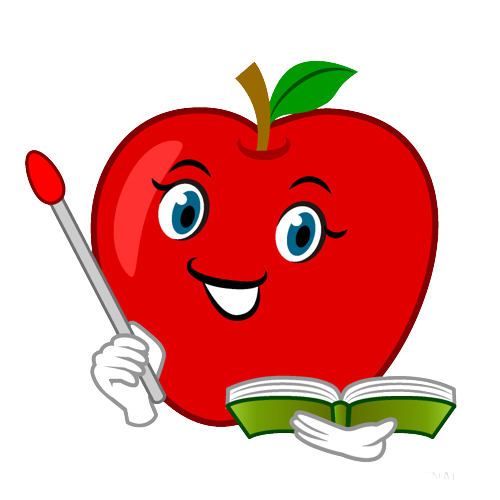 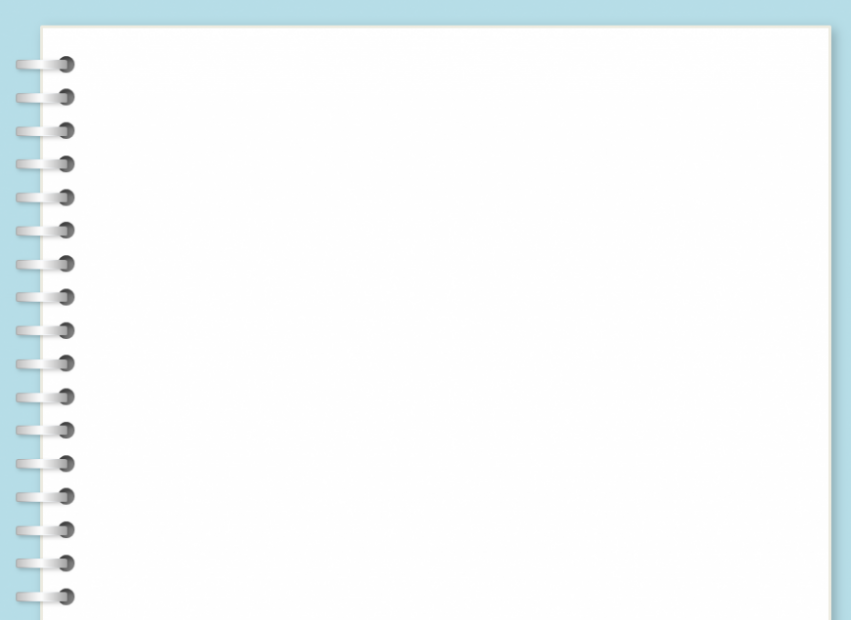 III. Tổng kết
3. Định hướng khi đọc một văn bản nghị luận
- Đọc kĩ nhan đề để xác định vấn đề nghị luận.
- Xác định hệ thống luận điểm, lí lẽ, dẫn chứng.
- Xác định mục đích viết văn bản.
- Xác định cách thức người viết sử dụng để làm tăng tính thuyết phục cho văn bản (bố cục, các phép tu từ, hình ảnh, từ ngữ, kiểu câu,…)
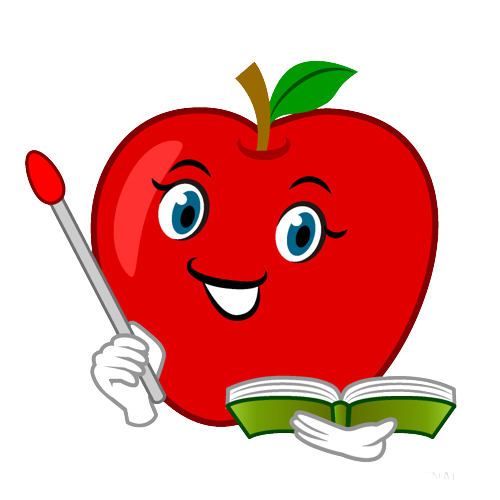 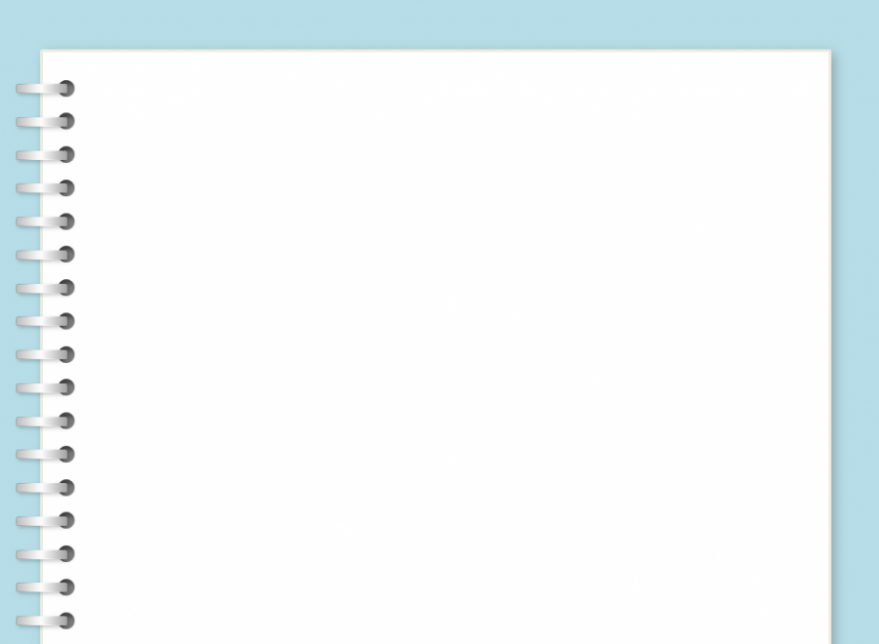 LUYỆN TẬP,  VẬN DỤNG
Viết một đoạn văn khoảng 10 dòng phát triển ý: Văn học giúp em cảm nhận được nỗi đau của những kiếp người.
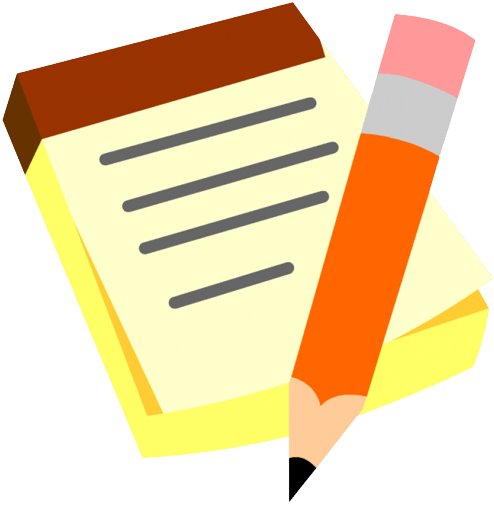